Behavioral Experiments on Biased Voting in Networks
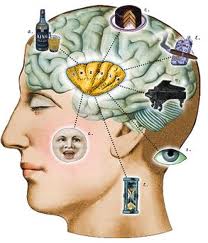 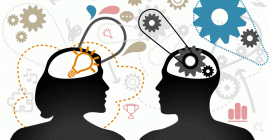 Presented by Qian Zou
Content
The purpose of conducting the experiments.

The methodology for the experiments.  

The Experimental Design :                      
                                                        Cohesion Experiments   
        -- two categories              
                                                        Minority Power Experiments
Results
Individual Behaviors
Questionnaire
Conclusion
Purposes
To analyze the conflict on individual preferences with the desire for collective unity across that entire voting group.
A group of people come up with the same/one decision
Factors that influence each person’s choice or decision
Methodology
Utilizes 36 undergrad students from the University of Pennsylvania
Participating in 81 separate experiments
Each experiment lasts 1 minute
         - 36 subjects each control a node (red or blue)    
         - able to update as often as desired during 1 minute
         - can only view their immediate neighbors choices
         - no global information on the current state of the  
           network
         - each subject is given a financial incentive that varies  
           across the network
No payment if no global unanimity.
Experimental Design—Cohesion experiments
Conducted 54 times, each equally split the 36 subjects into 2 groups for each preferred color.




Subjects in blue group were given more incentives paying more for a blue global consensus, and vise versa.
18
18
Cohesion Con’t
Experiments Varied in:
    a) the relative strengths of the incentives

    b)the connectivity within and between the two groups
             

                                         random or Erdos-Renyi process
         --two process
                                         preferential attachment process
Do you have more friends within the group or  with the other group
Put people prefer the same color into the same group.
Purpose of Cohesion experiments
Meant to test individual and collective behaviors based on network diversities and varied interest.
Hypothesis:   
      --increased inter-group connectivity should 
         improve the collective performance. 
     -- the greater the financial incentive, the less likely
         that participants would be willing to sacrifice their
         higher payoff in order to achieve a group consensus
Experimental Design—Minority Power Experiments
All networks were generated with preferential attachment
A minority of the nodes with the highest degree were assigned incentives preferring red global consensus to blue, whereas the remaining majority were assigned incentives preferring blue global consensus.
The size of the chosen minority was varied(6, 9 or 14), as were the relative strengths of preferences.
Purpose of Minority Power experiments
Systematically investigated the influence that a small but well-connected set of individuals could have on collective decision-making

In particular, to investigate whether such a group could reliably cause their preferred outcome to hold globally and unanimously.
Other Incentive Structures
For each of the different network structures, the researchers also ran other incentive structures:
         a) Symmetric: incentives of those players preferring  
                               blue and those preferring red were 
                               symmetrically opposed.
Weak Symmetric: 
$0.75 /$1.25 for consensus to red /blue.
Strong Symmetric:
$1.5/$0.5 for consensus to red/blue
Other Incentive Structures Con’t
b) Asymmetric:
        - the group preferring one color would be give 
          strong incentives
        - groups preferring the other color would be given 
           weak incentives
$2 for blue
$0.75 for red
$1.25 for red 
$0.75 for blue
Diagram:
Results
Cohesion VS Minority Power:
    --only 31/54 Cohesion Experiments reached consensus
    --24/27 of Minority Experiments reached consensus

       not only can an influentially positioned minority group 
       reliably override the majority preference, but that such a  
       group can in fact facilitate global unity     

Preferential Attachment VS Erdos-Renyi:
      --44/54 preferential attachment experiments   
         succeed, compared to only 11/27 Erdos-Renyi  
         experiments that have succeed
           
        for this class of consensus problems, preferential attachment  
        connectivity may generally be easier for subjects than Erdos-Renyi 
        connectivity.
Results Con’t
Symmetric VS Asymmetric :
    --22/27 of asymmetric structure reached consensus
    --31/54 of symmetric structure reached consensus
       
 
most beneficial to have extremists present in a relatively indifferent population, and most harmful to have 2 opposing extremist groups

Other observations:  
      --In terms of the rate of approaching consensus
                     1)   Cohesion with Erdos-Renyi tend to both begin 
                           and end  slowly; those with preferential attachment 
                           connectivity begin slowly but end more rapidly
                      2)  Minority Power dynamics ended relatively fast, but early 
                           speed was heavily influenced by the size of their minorities.
Individual Behaviors
To see how people make choices and how they are influenced by networks.
Use wealth as a measure of individual subject behaviors:
          -- ranged from $46.5 to $58.75 in total earnings  
              with a mean of $52.76. 
However, this finding in no way precludes the possibility that subjects still display distinct “personalities”, nor that these differences might strongly correlate with final wealth.
Example—Individual Stubbornness
Amount of time a subject is playing their preferred color, but is the minority color in their neighborhood
Stubbornness has 2 effect:
       1) improve the chances of swaying the population  
          towards ones preferred color
       2) risk preventing global consensus being reached in 
          time
However, no subject was infinitely stubborn, most of them were willing to change their preferred color in order to achieve a consensus. The wealthiest player had their preferred color 28/55 successful games, but change their vote and accepted the lower payoff 27 times. (Others:40/55)
Questionnaire
Questions were asked to understand why participants acted how they did in given situations and to understand their motivations.
24 participants stated that they always choose their preferred color initially because it offered higher payoff.
27 of them also stated that they saw participants trying to communicate with others in order to achieve a consensus. 
Etc.
Conclusion
The researchers do propose that their study is only a beginning into how individual behavior is affected by the collective’s desire for uniformity. Future research should focus on the role of extremists and how their influence is carried over to the rest of the population, especially with varying network structures. It would also be interesting to test whether other individual traits beyond stubbornness are a factor in group cohesion.